Year 8 AP2 Revision
Do Now | Are these sources primary or secondary?
The Tower of London
A letter written by William of Normandy
A replica Suffragette sash.
Dover Castle
A book written by a historian about the British Empire.
Robert Falcon Scott’s diaries.
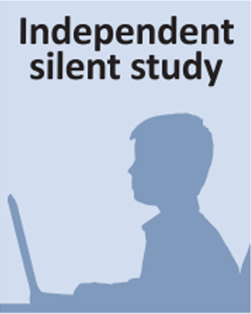 [Speaker Notes: Primary
Primary
Secondary
Primary
Secondary
Primary]
What did we learn before?
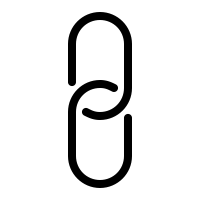 The Big Picture of Learning:

The unit we are covering is the Suffragettes
What are we going to learn today?
Today we will be revising knowledge and exam skills we will need to do well in our AP2.
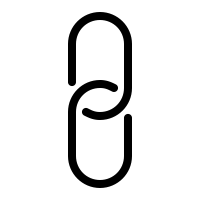 What will we learn next?
We will be continuing with our Suffragettes scheme.
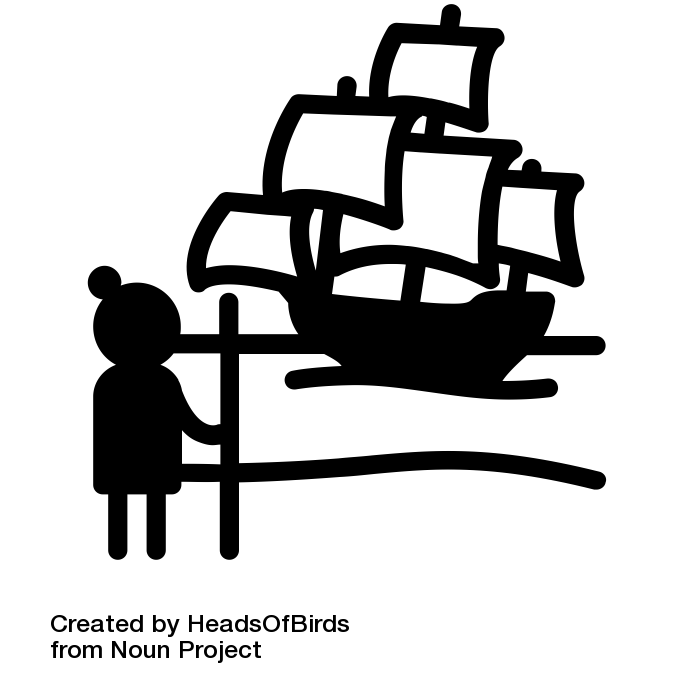 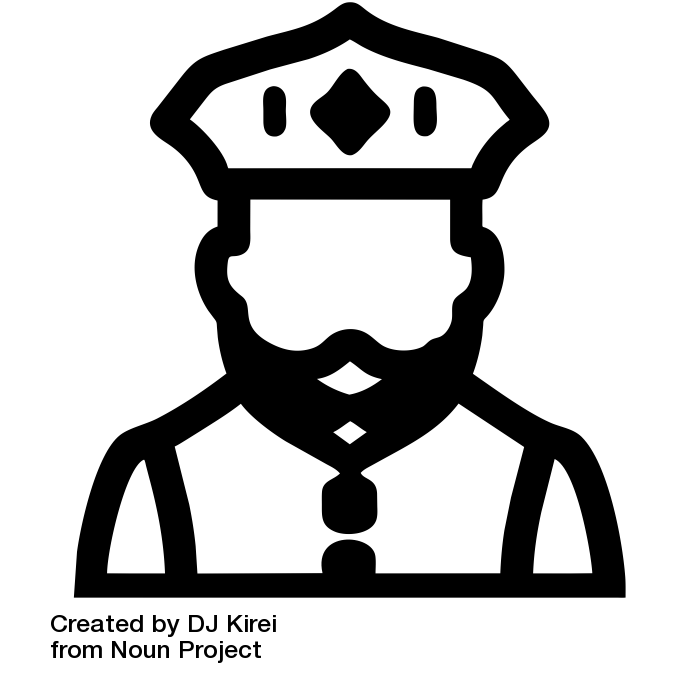 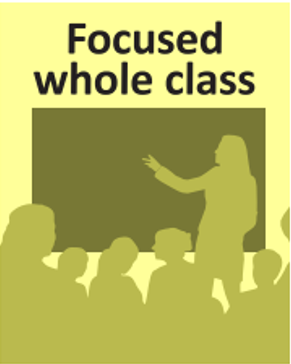 What do we remember about medieval towns?How do they compare to towns today?
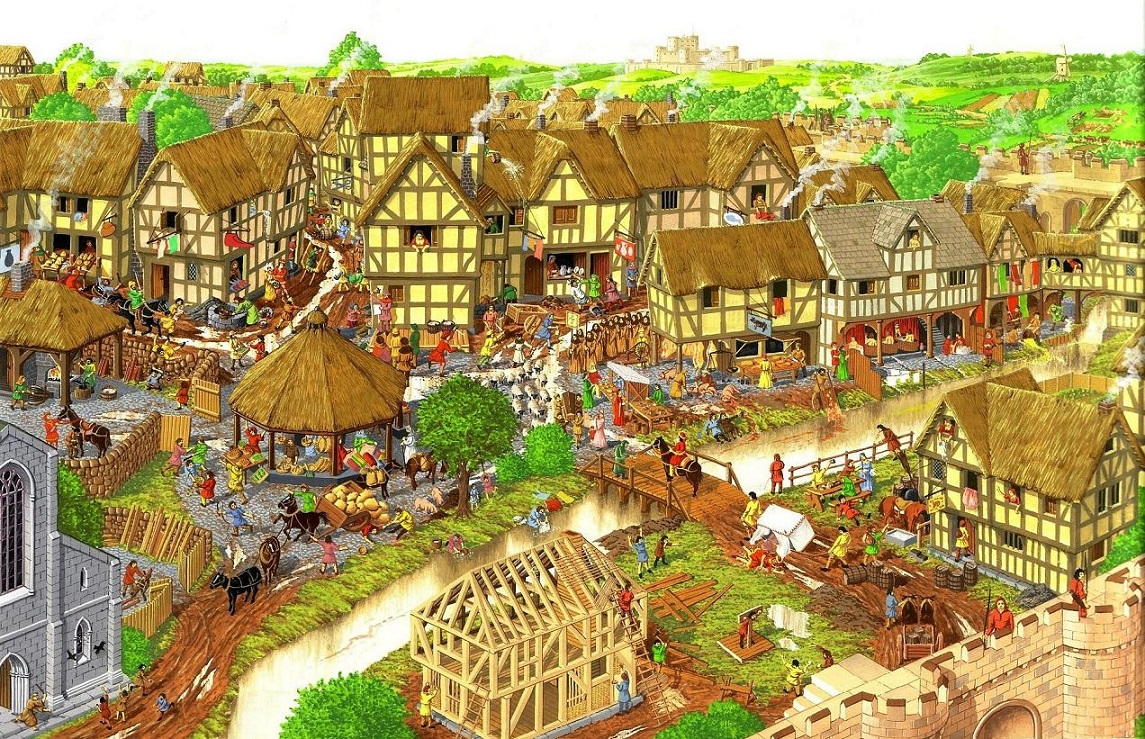 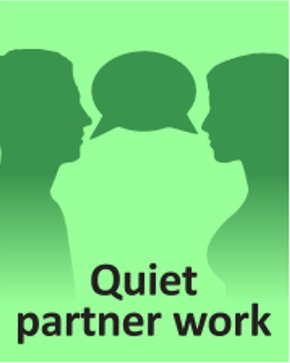 What happened as a result of Henry VIII’s reformation of the Church in England?Why did he reform the Church?
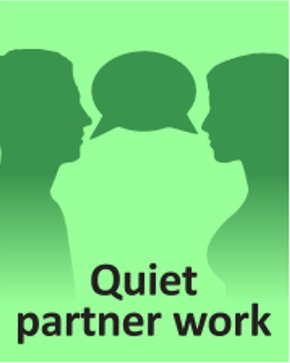 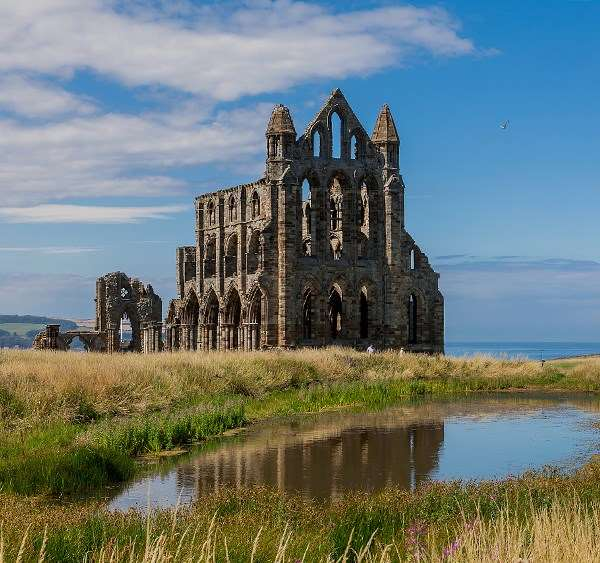 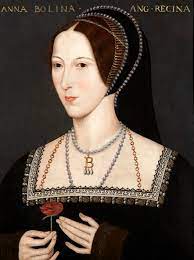 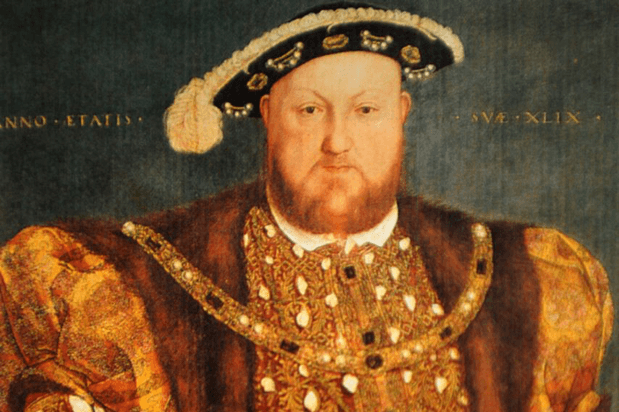 [Speaker Notes: Henry became head of the Church rather than the Pope.
Divorce was made legal.
Monasteries were dissolved (Henry stole all their money).]
Task:
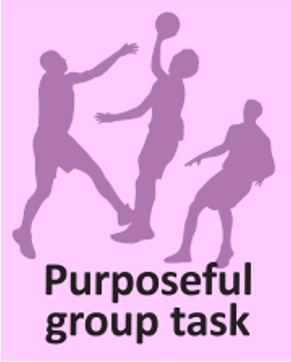 Read through the fact file about Mansa Musa.


Highlight things that he did that you consider to be important.
What do we learn from Interpretation 1 about Mansa Musa?1 x Inference and 1 x Supporting Detail. 
Challenge: What might you like to find out about Mansa Musa that you haven’t learnt from the info sheet?
How did India change as a result of British colonisation?
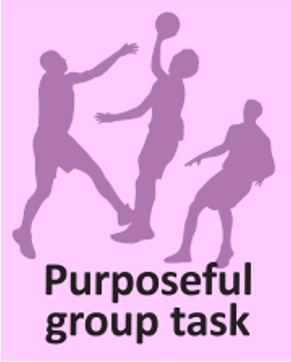 [Speaker Notes: Think, pair, share.]
Why is it important that we write in PEEL?
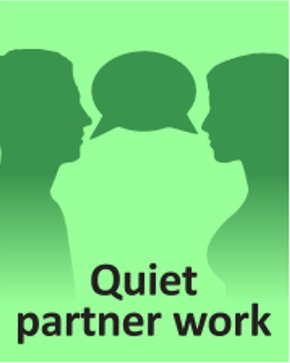